Distance Learning Course Presentation
Jason Wells
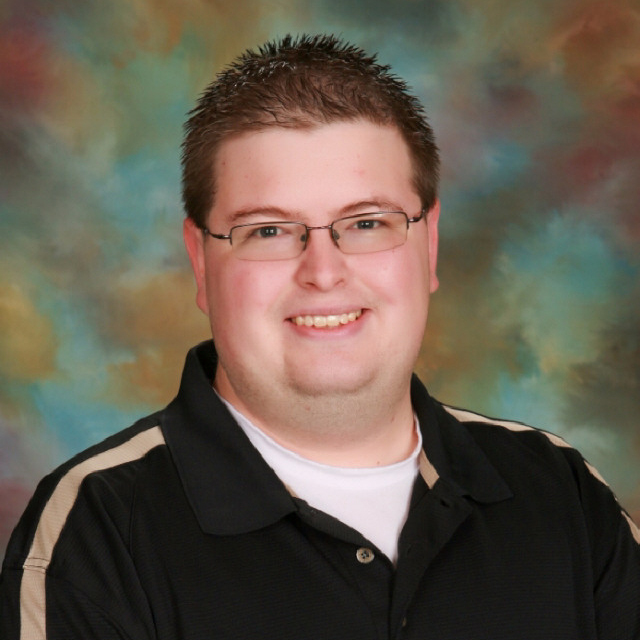 United States History Since 1865
Course Timeline: 4 Nine Weeks 
Focus Group: 11-12th Grade High School Students
Location: Arkansas 
Learning Environment: Distance Learning (Virtual Arkansas) 
Use: Substitute for regular “brick and mortar” class, remediation, or alternate learning environment.
Content Overview
World War IUnit 2: Lesson 4
The study of World War I, also known early on as the “Great War” will focus on the starting causes, new advancements, and lasting effects.
Focus:
Opening Discovery Education Video 
Reading / Support Text 
Extra Resources 
Assessments:
Pre-Test and Post Test 
Let’s Debate The War (Discussion) 
WWI Music Review (Blog) 
Advancements During War (Wiki) 
Moving Forward, A Reflection of Peace (Journal) 
Weekly Reflection
Selection Process:
Did they meet the objectives? 
Were the proper online tools used? 
Would (could) students have the chance to participate in the course?
What was an issue in the last school year on this topic?  

Preventing Cheating or Plagiarism: 
Respondus Lockdown Browser (Virtual Arkansas Tool) 
TurnItIn Program (Virtual Arkansas Tool) 
Set a time limit quizzes and tests. 
Adjustment of Discussion Settings 
Blogs and Journals – Private Settings
Discovery Education